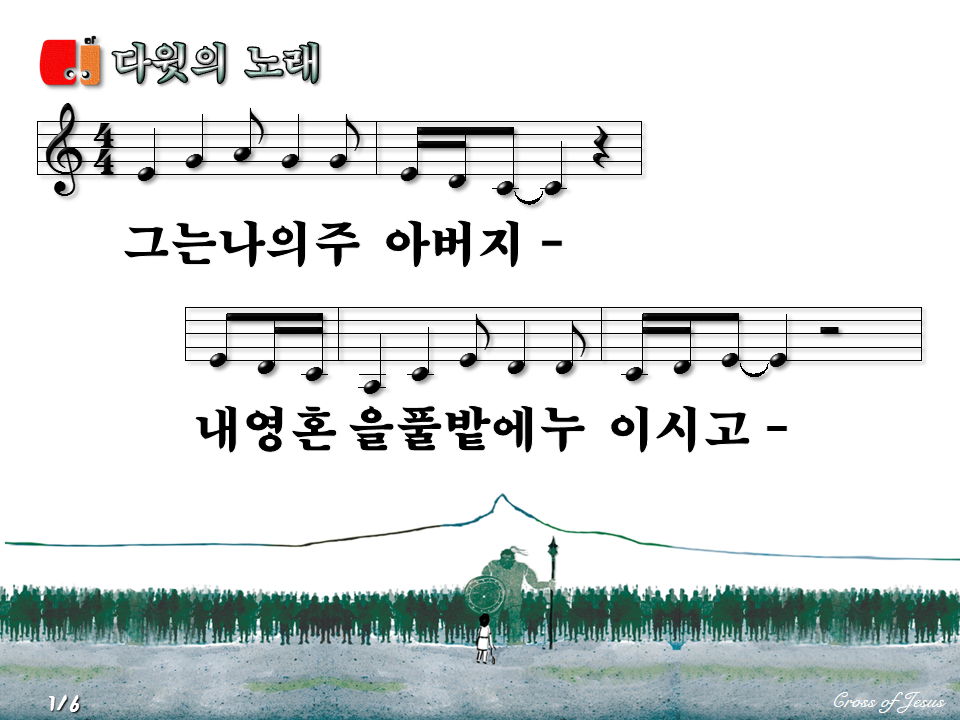 He is my Lord, Father
Lay my soul on the grass
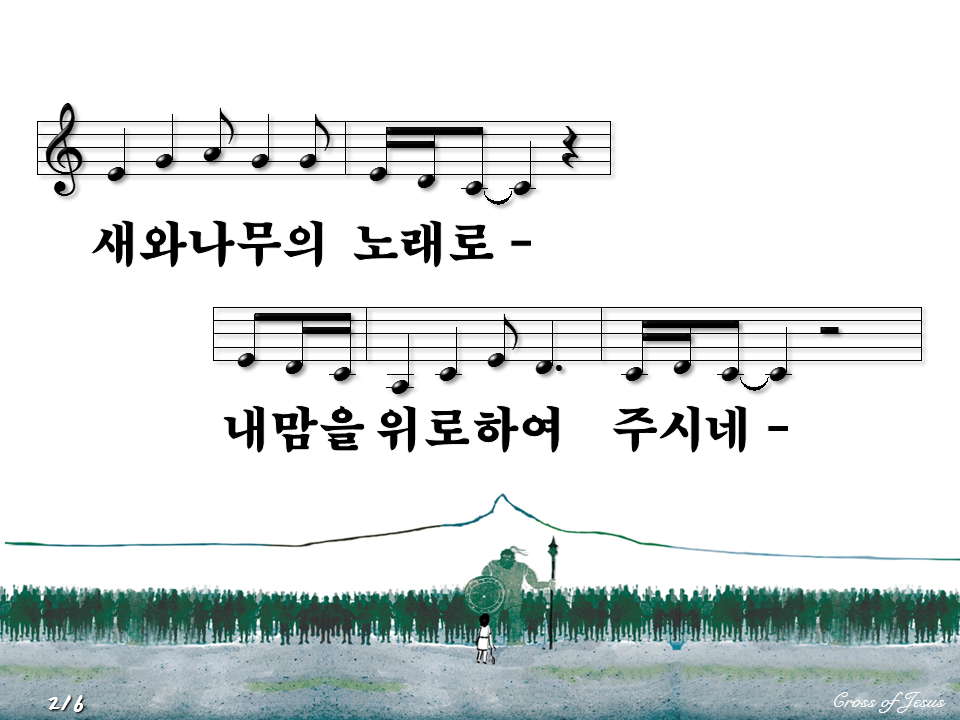 With the song of birds and trees
Comfort my heart
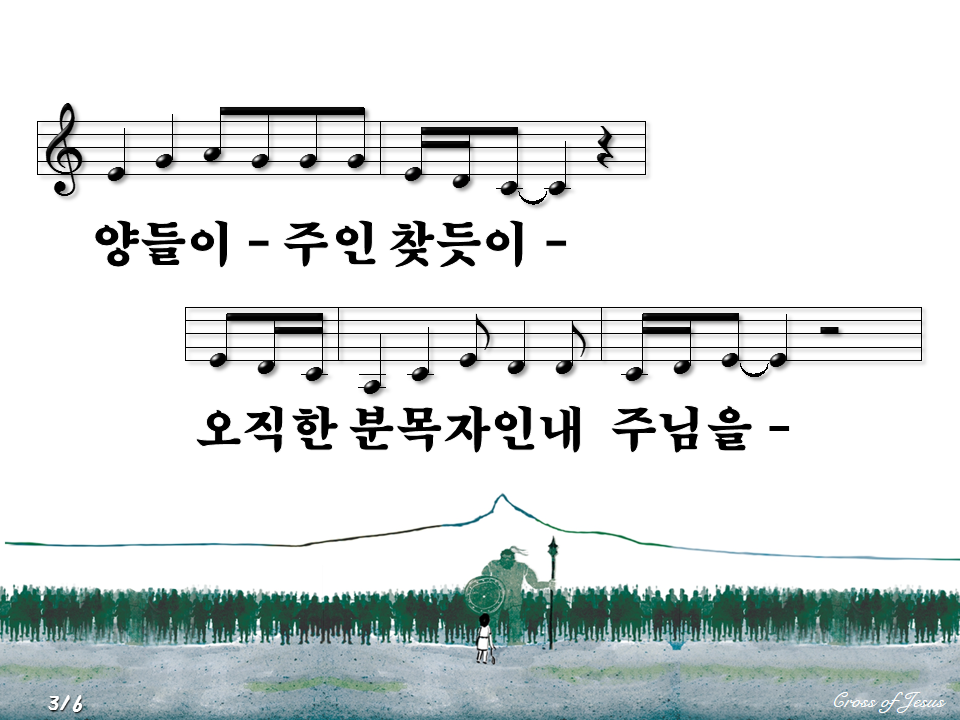 Like a sheep seeks a master
Only one shepherd, my lord
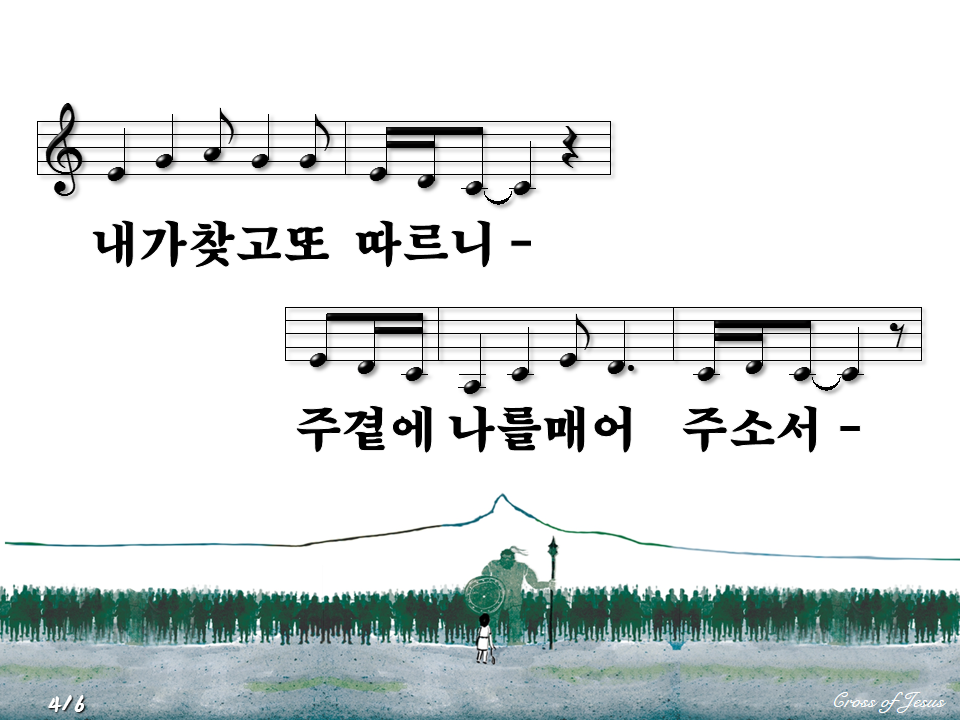 I am looking and following
Tie me by your side
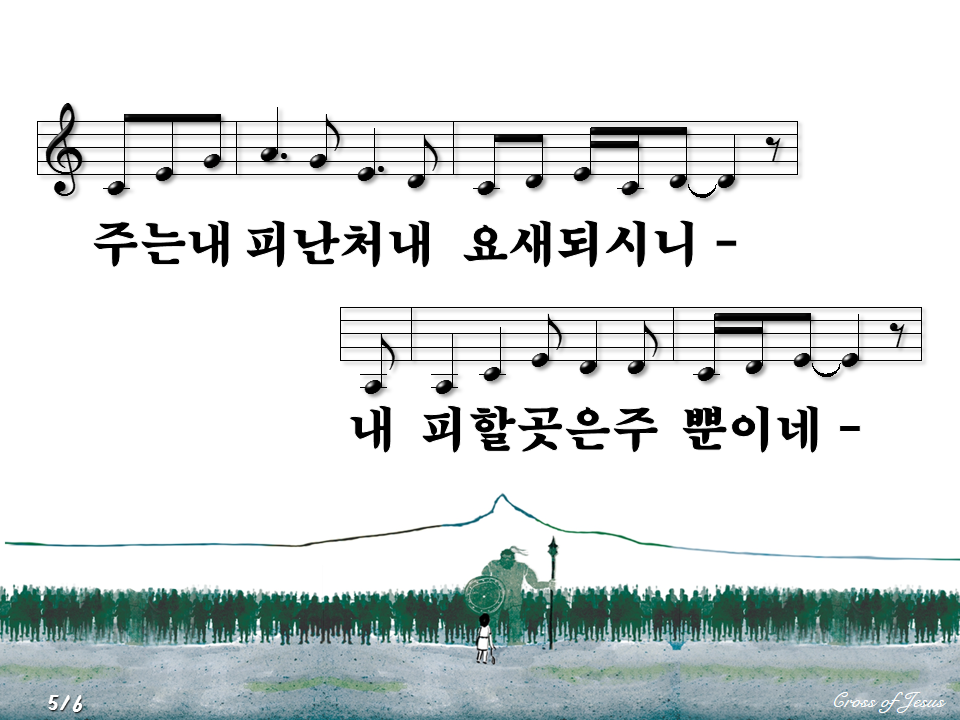 You are my refuge my fortress
The only place I can avoid is the lord
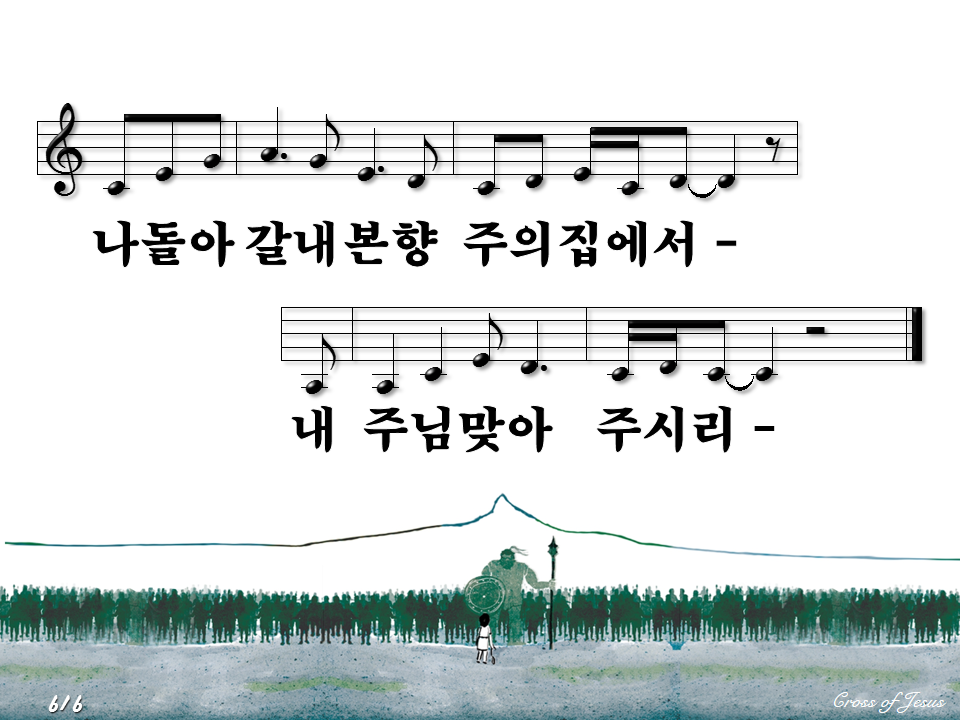 I’m going home, in my lord’s house
My lord will welcome me